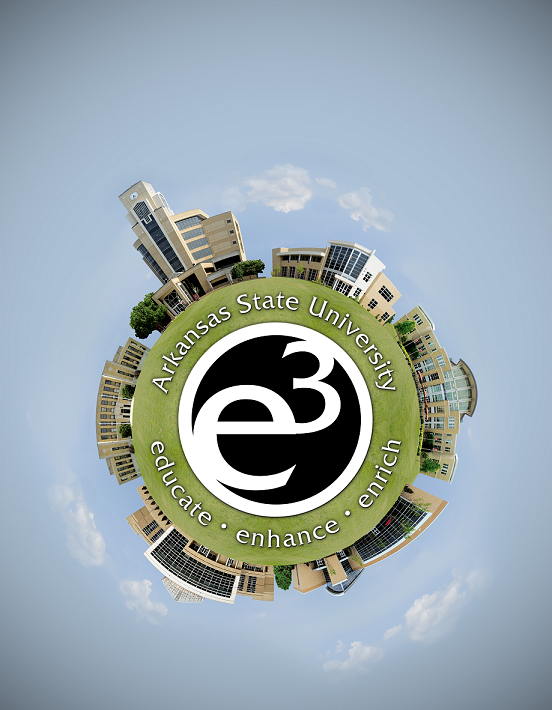 2012 Fall Faculty Conference
Who’s New at ASU…
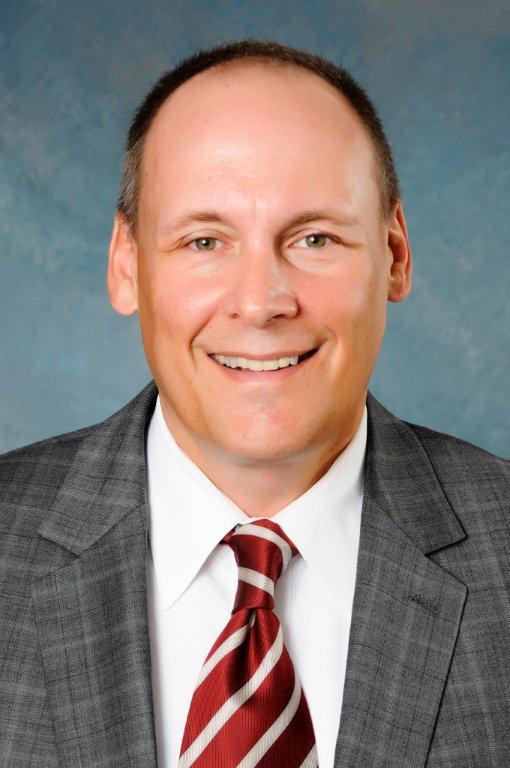 Dr. Brad Rawlins

Dean

College of Communications
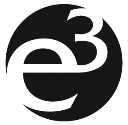 Who’s New at ASU…
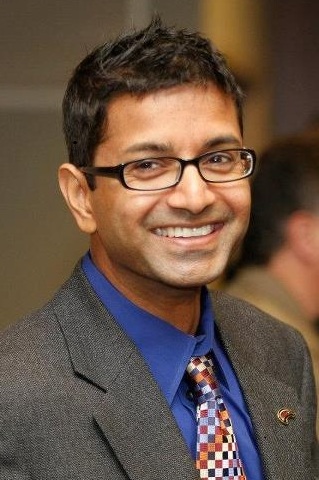 Dr. Thilla Sivakumaran

Dean

College of 
Education
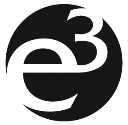 Who’s New at ASU…
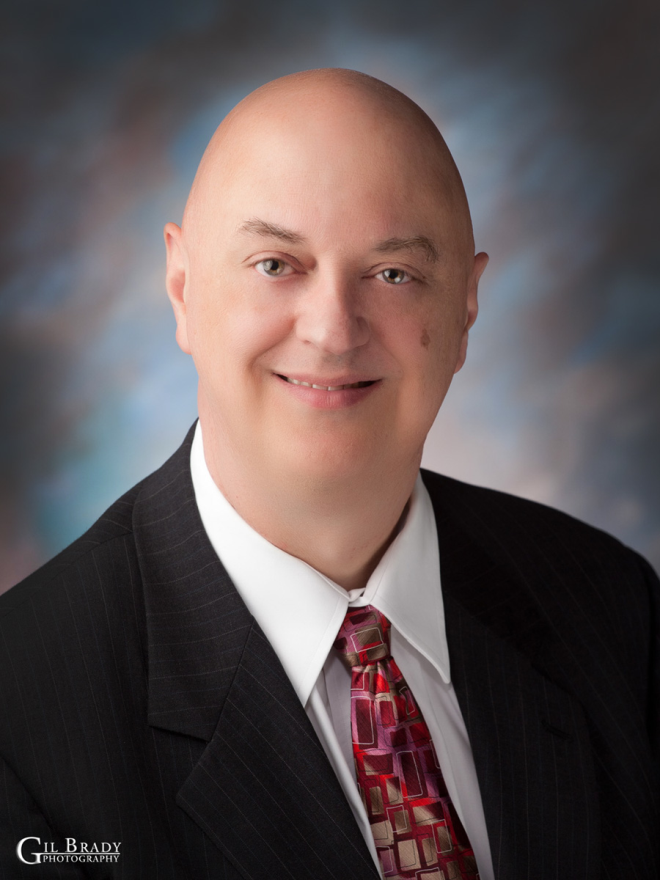 Dr. Don Bowyer

Dean

College of
Fine Arts
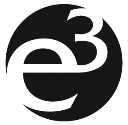 Who’s New at ASU…
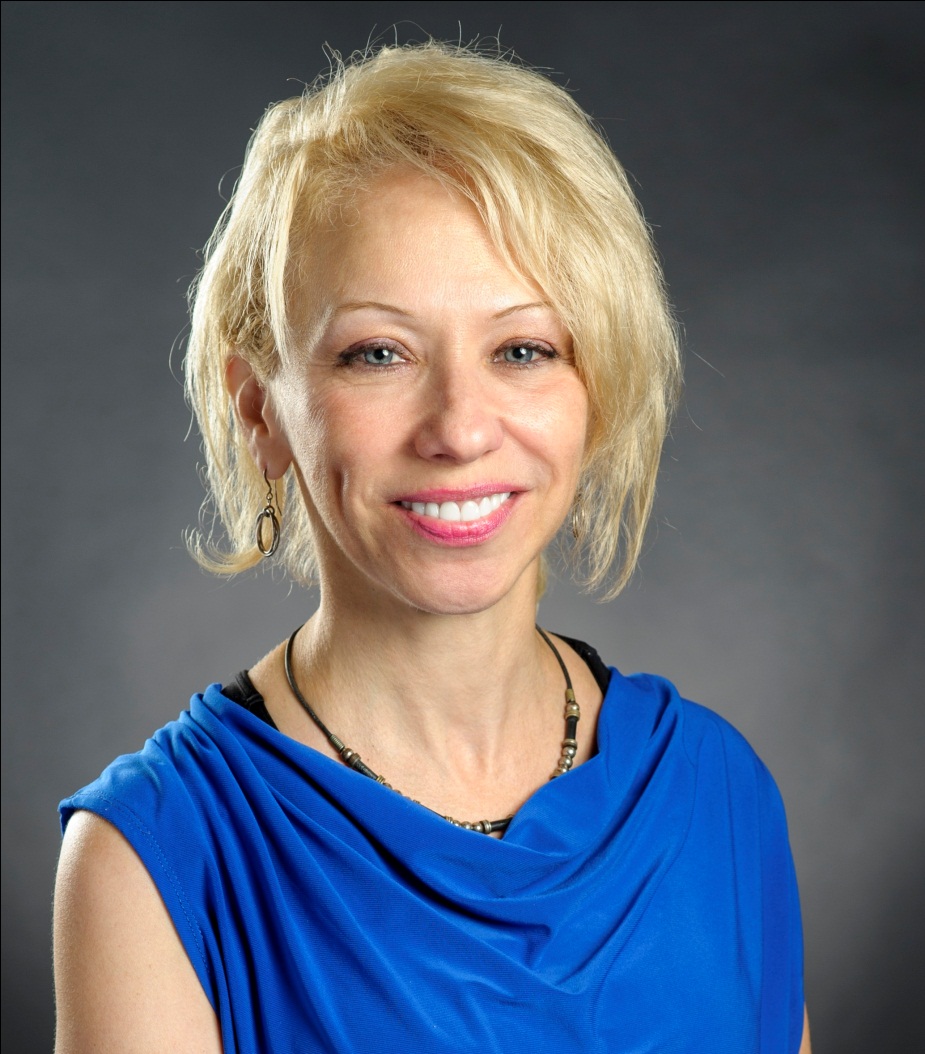 Dr. Lauri Umansky

Dean

College of 
Humanities & 
Social Sciences
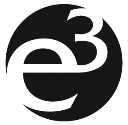 Reassignments in Academic Affairs & Research…
Dr. Lynita Cooksey

Interim Provost and Vice Chancellor
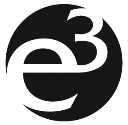 Reassignments in Academic Affairs & Research…
Dr. Andy Sustich

Interim Associate Vice Chancellor for Research and Technology Transfer

Interim Director of the Arkansas Biosciences Institute

Dean of the Graduate School
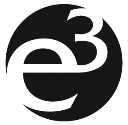 Reassignments in Academic Affairs & Research…
Dr. Gina Hogue

Interim Associate Vice Chancellor
for Academic Services
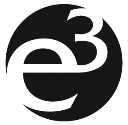 Reassignment in Agriculture &Technology…
Dr. Bud Kennedy

Interim Dean
College of Agriculture & Technology
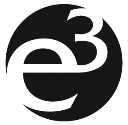 Reassignment in Business…
Dr. Jim Washam

Interim Dean
College of Business
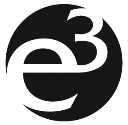 Reassignments in Humanities &Social Sciences…
Dr. Pam Hronek
Interim Chair
Department of History

Dr. Larry Salinger
Interim Chair
Department of Criminology, Sociology & Geography
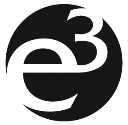 Reassignments in University College…
Dr. Jill Simons
Executive Director of University College
(Dr. Simons has assumed full responsibility for University College)

Melissa Jackson
Director
Wilson Advising Center

Vallary Bingham
Coordinator
Learning Support Services
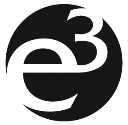 Reassignment in Sciences  &Mathematics…
Dr. John Pratte

Interim Dean
College of Sciences and Mathematics
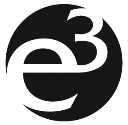 Reassignment in the Library…
Jeff Bailey

Director
Dean B. Ellis Library
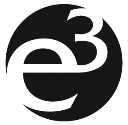 Changes in the Honors College…
Rebecca Oliver

Director
Honors College

(Rebecca has assumed full responsibility for the Honors College)
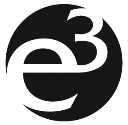 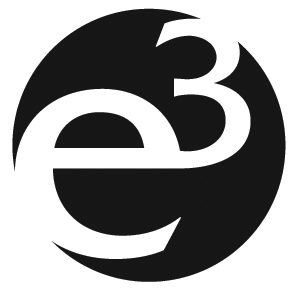 Higher Learning Commission Self-Study Update …
Fall 2013 Comprehensive Visit

Criterion Committee data being aligned with new HLC criteria

Self-study draft in preparation

Committees will begin review of self-study draft this fall
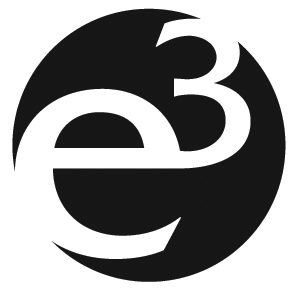 Assessment Update…
Fall Syllabi Submission
lab
General Education Syllabi
List the primary general education goal and associated student learning outcomes linked to the gen ed course

Major Field Syllabi
List the primary program goal and associated student learning outcomes linked to the major field course
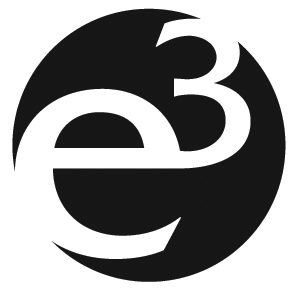 Change in Syllabi Submission Process
Each college now collects and reviews syllabi.  Department chairs can provide instructions regarding submission.   You do not submit to the HLC repository this fall.

Remember that a separate syllabus is required for each course and section! Label each file by the five-digit CRN…include ONLY the five digits in the label:   62403.docx or 62403.pdf
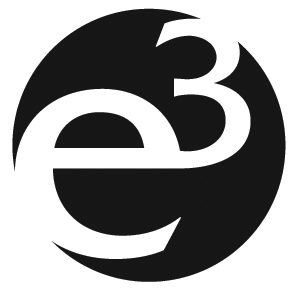 See the assessment website for additional information such as General Education Learning Outcomes and other assessment specifics
To find the Assessment Website…
Go to A-Z index      Assessment      Updates What’s Due?  

Contact Dr. Josie Welsh
jwelsh@astate.edu  972-2989
Change in Undergraduate Admissions
Undergraduate Admissions has moved to the Office of the Registrar, which has been renamed as the Office of Admissions, Records and Registration.

Student recruitment initiatives will be provided by the Office of Recruitment in Student Affairs.
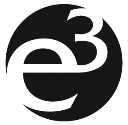 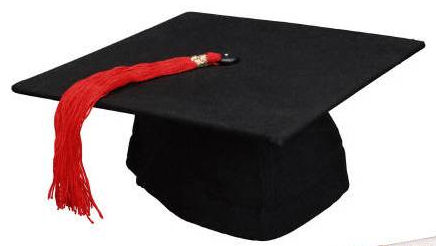 First Year Convocation…
Don’t forget 
  First Year Convocation
Sunday, August 19
Faculty line up at 1:30 pm in Hames Room, Convocation Center 
(use Red Box Office entrance)
Please wear your academic regalia
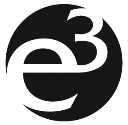 WN Grading Reminder…
Failure to participate in WN grading may require ASU to pay back inappropriately awarded financial aid for students who never attended and were not reported as such with a WN

Please monitor attendance from August 20-September 4 and report non-attenders during the WN grading period
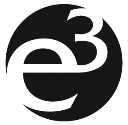 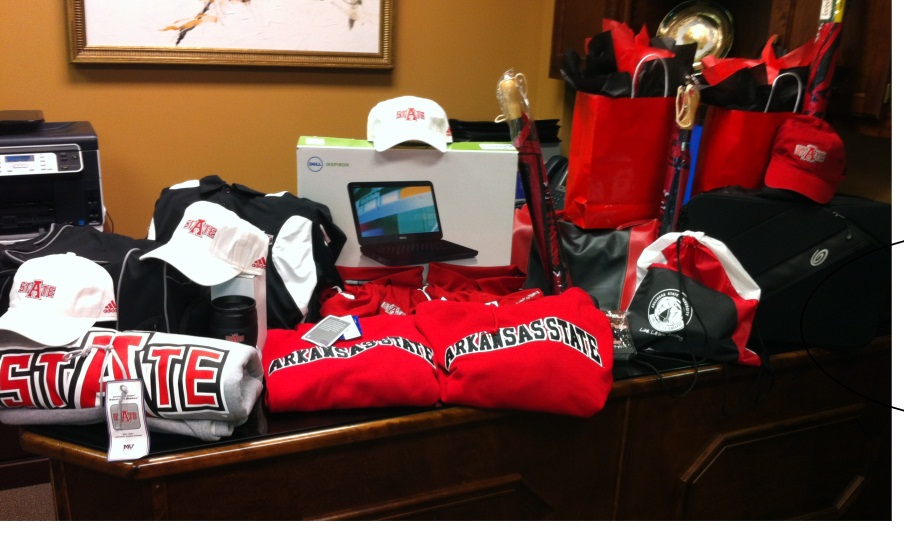 Today’s Door Prizes…
Sign up at table outside Centennial Hall
Door Prizes will be awarded during lunch
Must be present to win!

Some of the prizes to be given away…

Dell Inspiron Laptop
Two, $1000 Professional Development Awards (may be used for travel, workshop, etc.)
Two, Course Reassignment Awards
Tee Shirts, Tote Bags, Umbrellas and more!
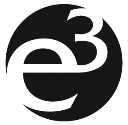 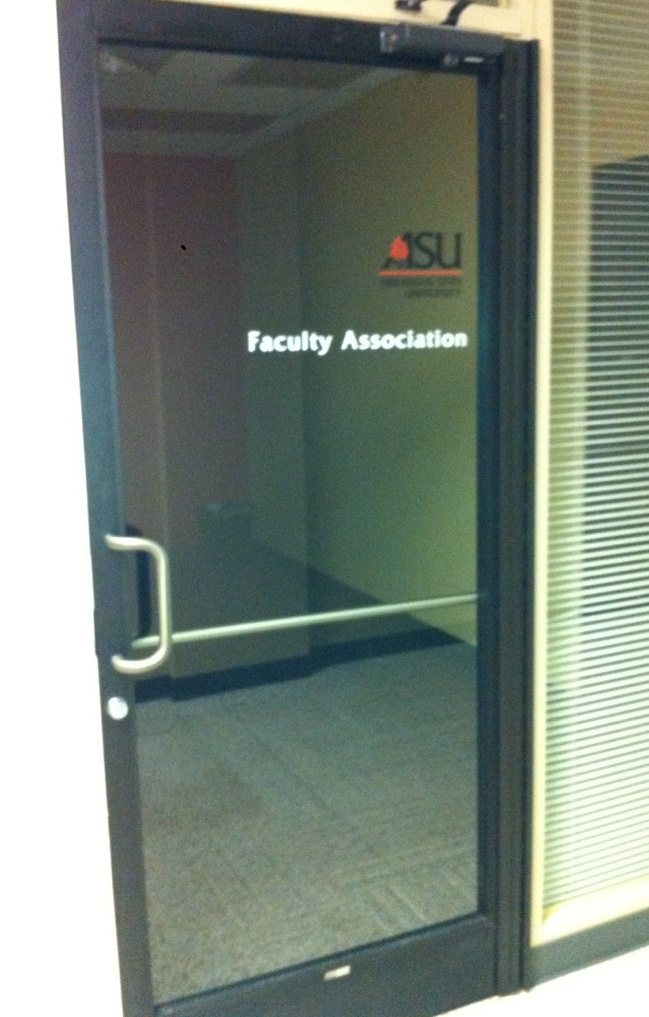 New Faculty Association Office…
Located on the first floor of the Administration Building across from Creative Services
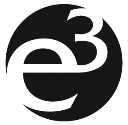 Arkansas State University educates leaders, enhances intellectual growth and enriches lives.
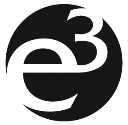